Conditional Use Permit CUP2015-12 
108 East Colorado Boulevard
Applicant, Julie Kalicki
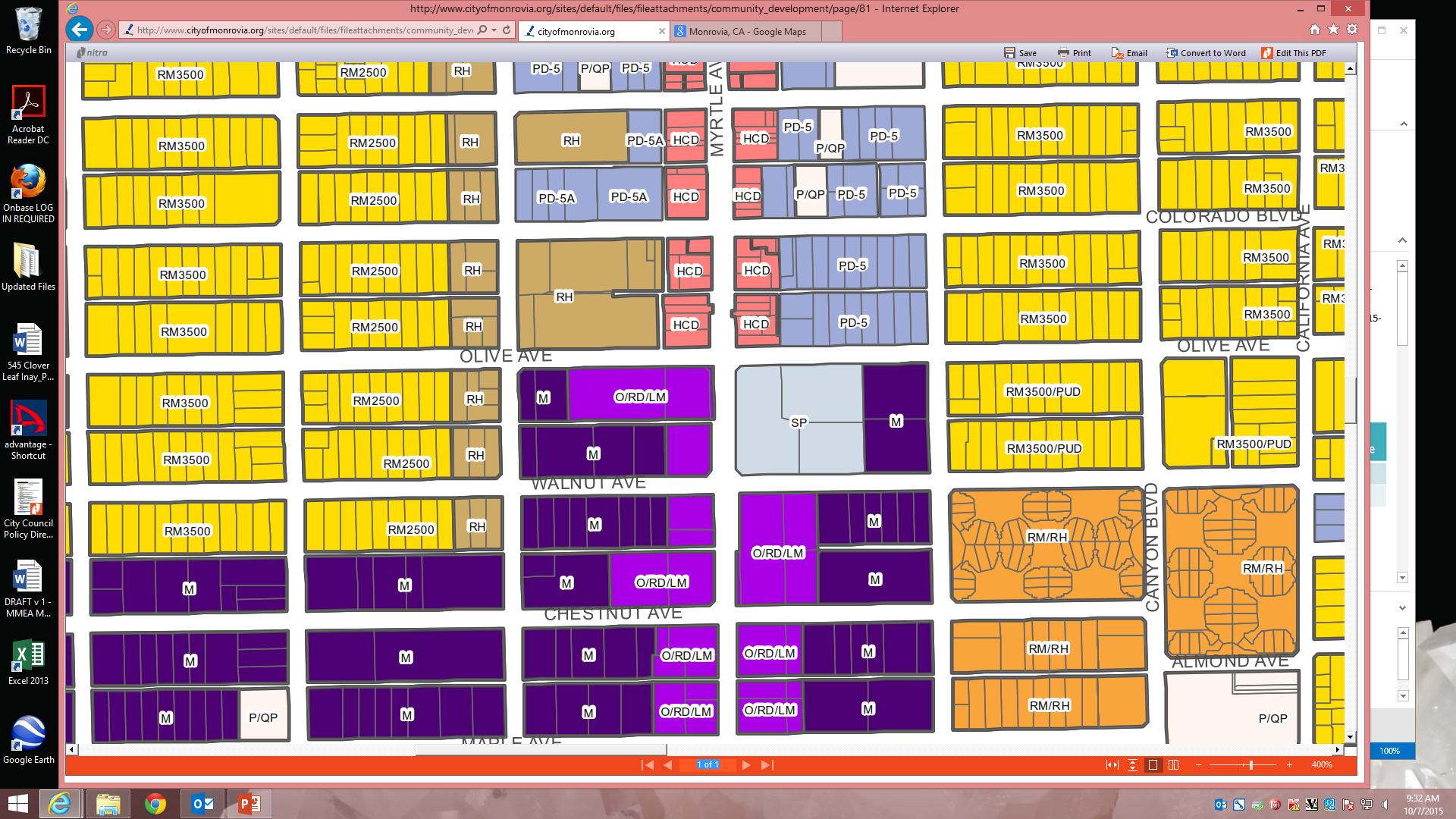 CUP2015-08/Drive-Thru Facility
CUP required for drive-thru within 100 feet of a residential zone
RH zone to the east
CUP2015-09/Late Night Operations
CUP required for a business that operates between midnight and 6:00 a.m. within 100 feet of a residential zone
Proposal is to operate from 4:00 a.m. to midnight
Though the project site is adjacent to a residential zone, there are no residential developments adjacent to the site
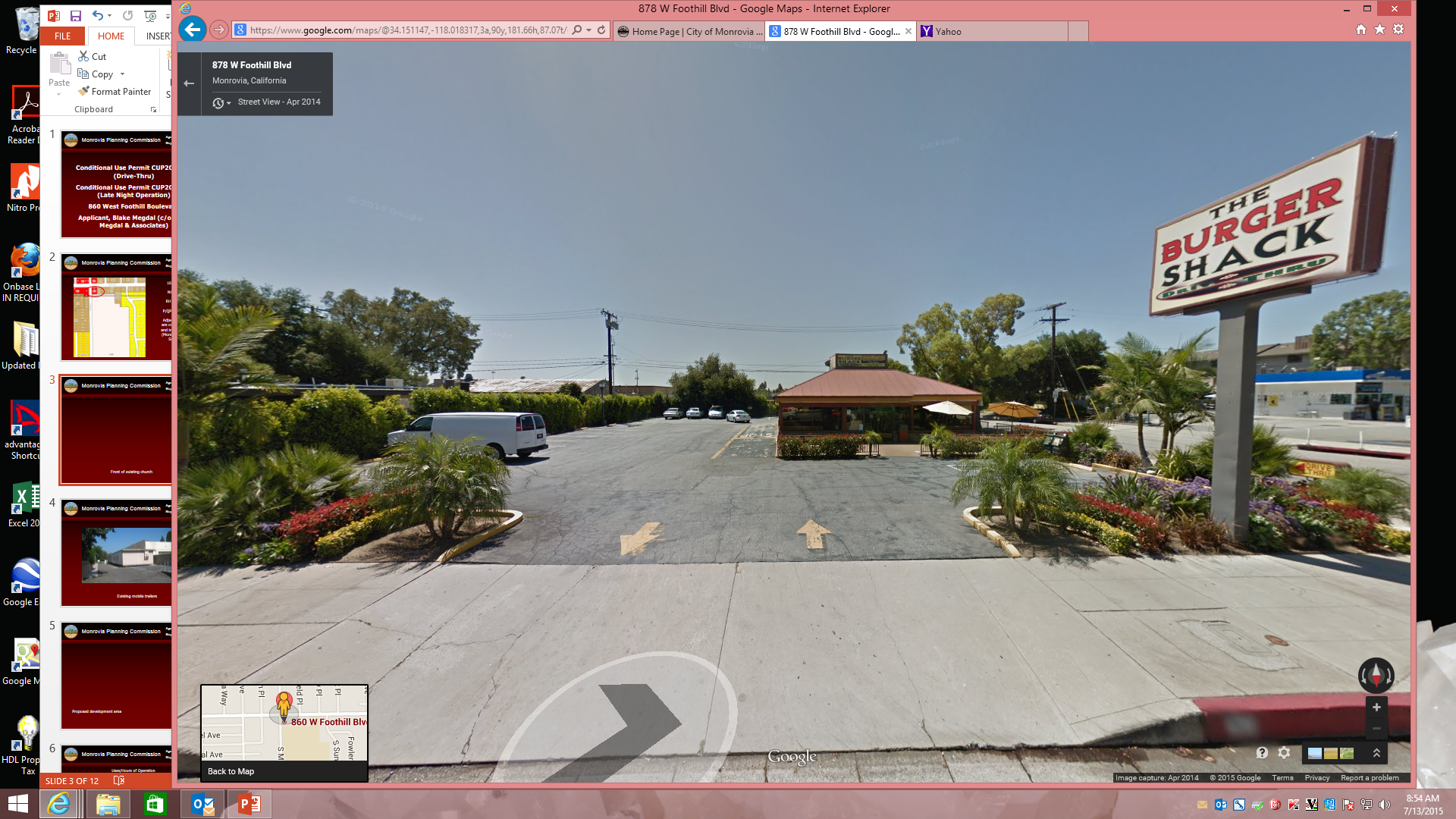 Existing Restaurant and 
Drive-Thru
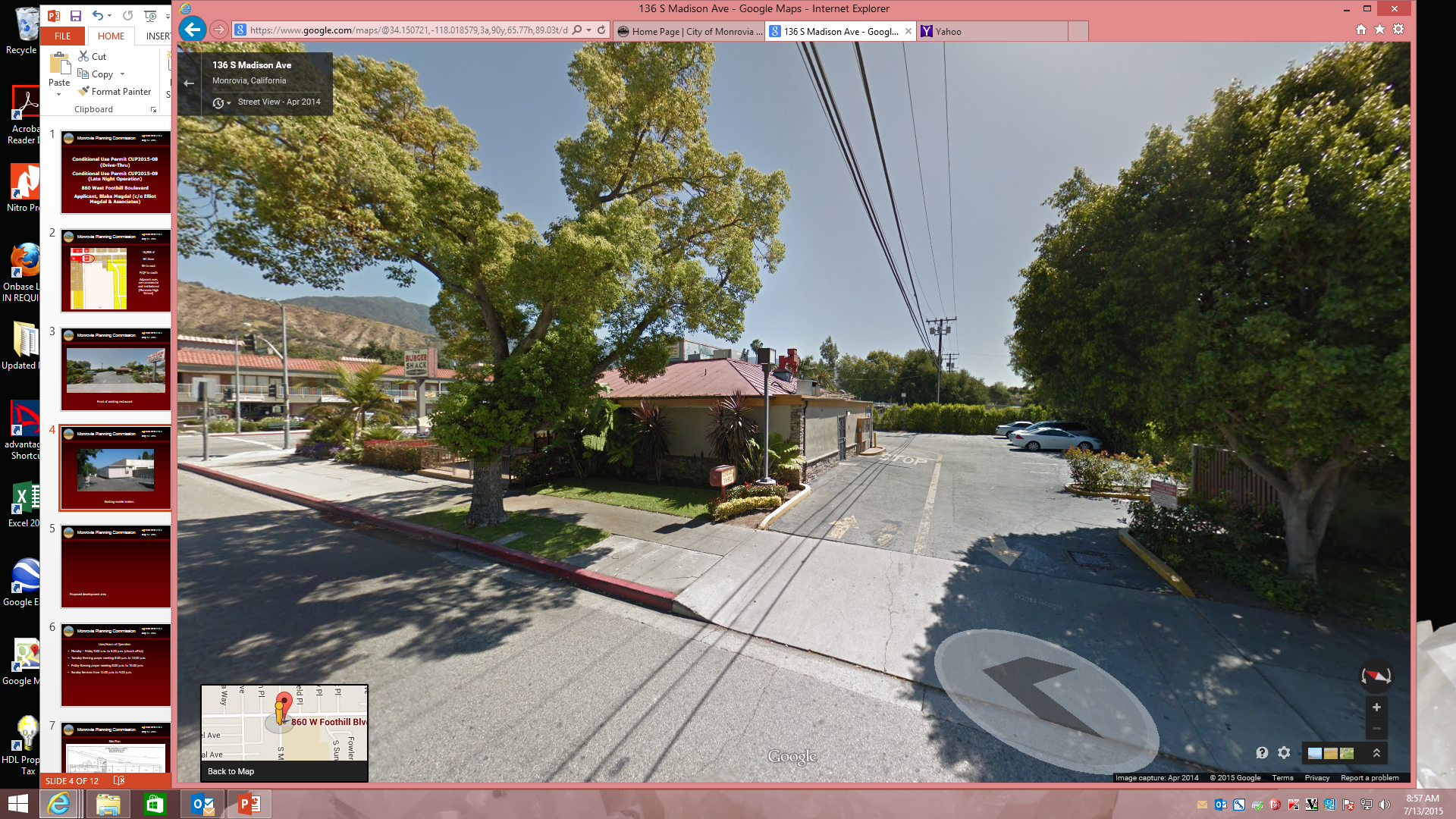 Site Plan
Existing restaurant to be demolished

New 950 sf building

Drive-thru to accommodate 10 cars

10 parking spaces

Meets zoning requirements
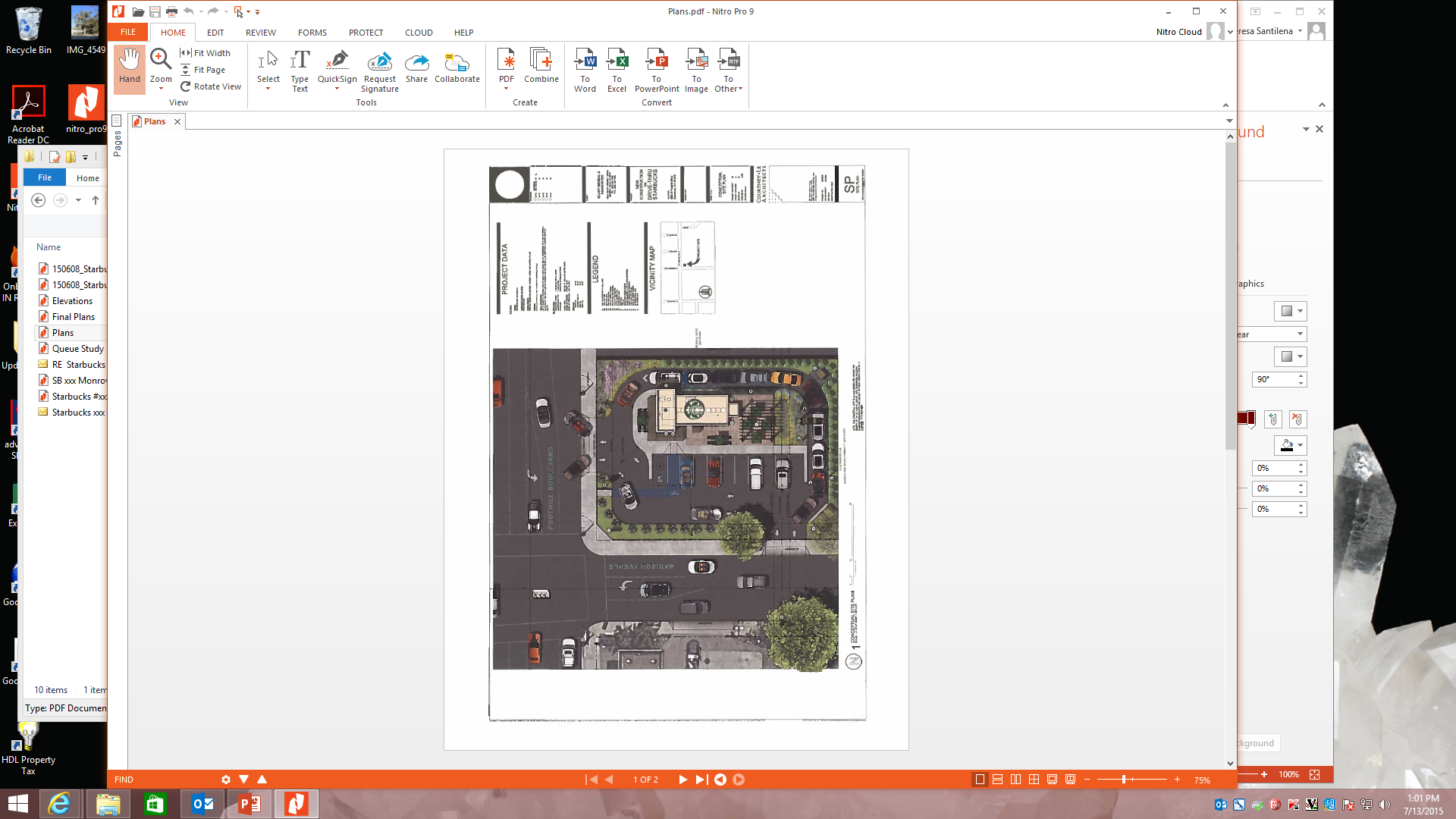 Queueing Analysis
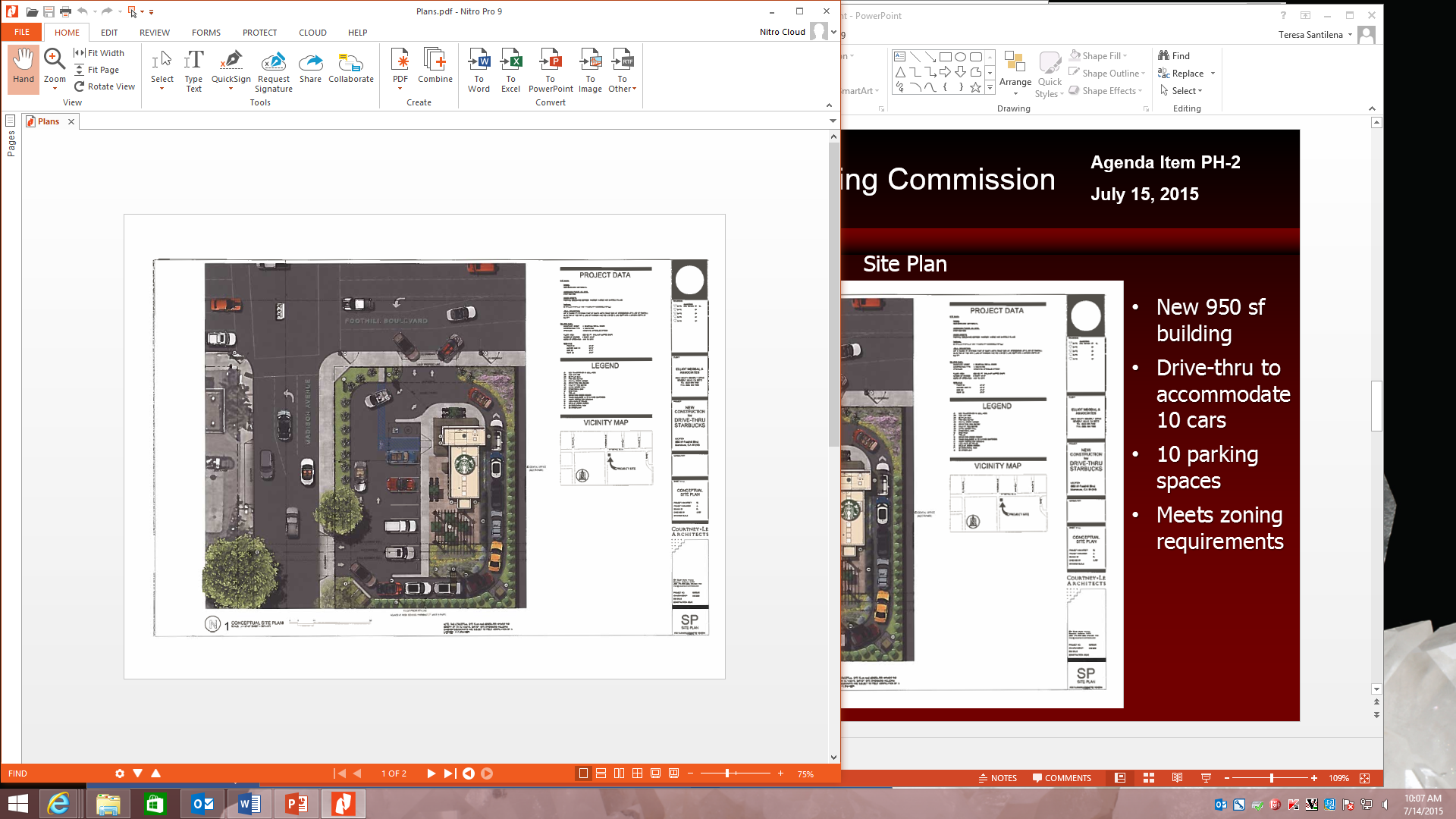 Starbucks Corporation standard - 8 cars

Site allowance – 10 cars

Onsite directional signage

Condition to review use within 3 months of commencement of operations
Additional Information - Traffic Counts
School not in session during summer months

Historic information provides total traffic counts on Foothill Boulevard between Fifth and Mayflower Avenues
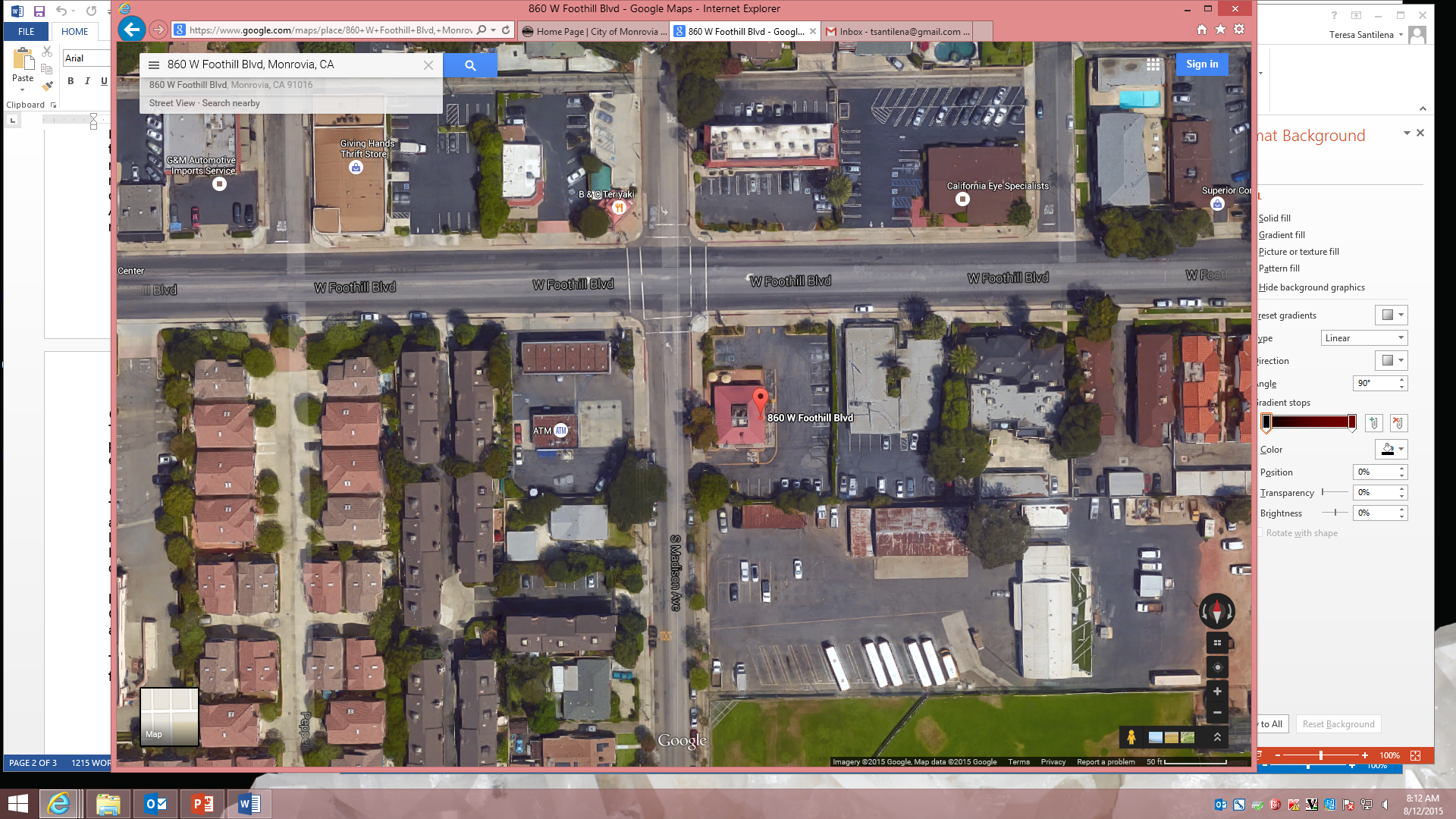 Additional Information – Bus Dispatch and Return
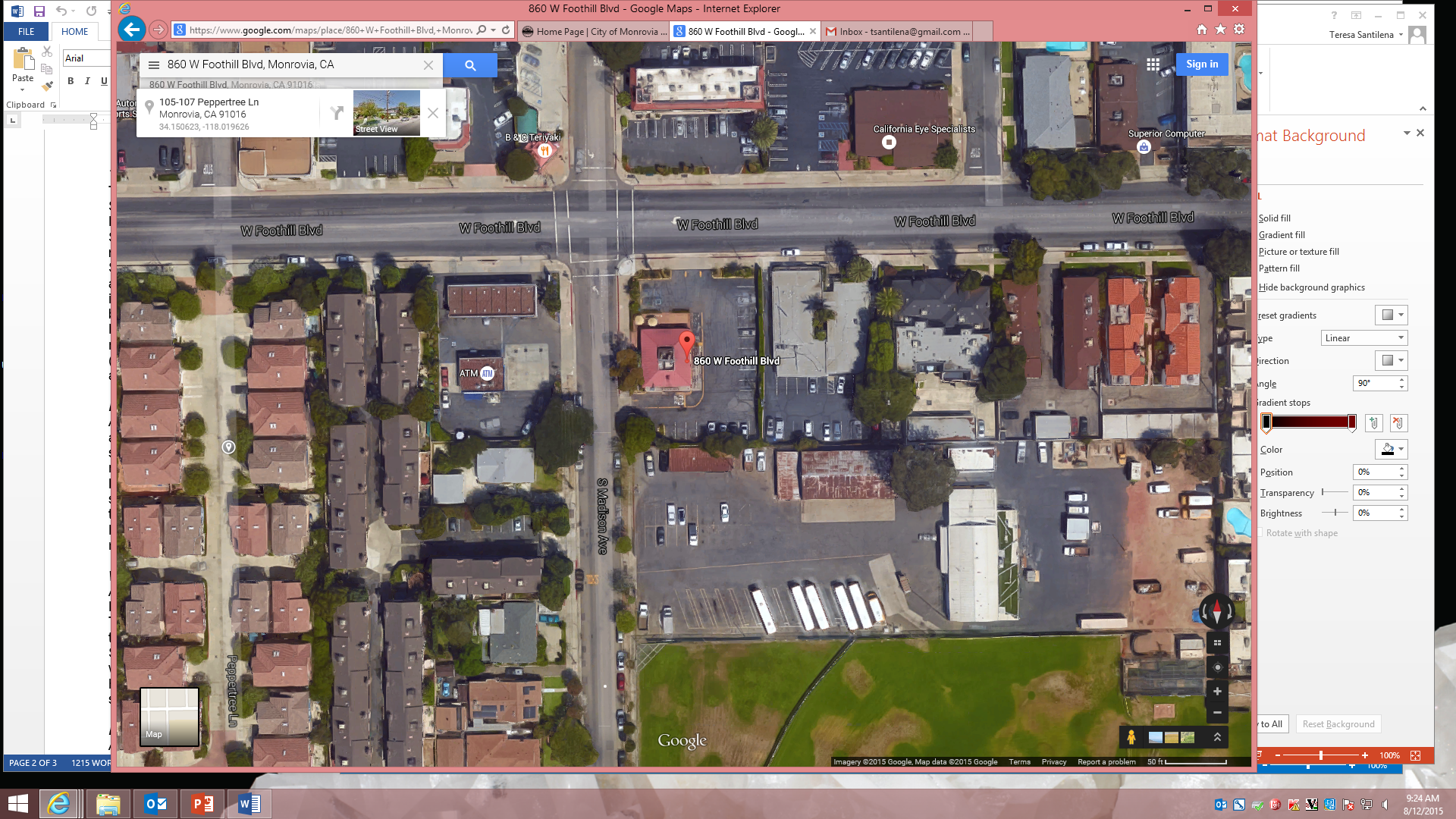 9 Buses

Morning – Leave site between 6:30 a.m. and 6:40 a.m.; Return between 8:30 a.m. and 9:00 a.m.

Afternoon - Leave site between 1:15 p.m. and 1:30 9.m.; Return between 3:30 p.m. and 4:00 p.m.
Additional Information – Window Service Times
Initial study referenced 32 second window service time (Fairplex Drive adjacent to I-10 Freeway location)

Applicant provided video of window service times at Highland and Melrose Avenues Starbucks location
Additional Information – Potential Traffic Mitigation Measures
Traffic Safety Committee will review the use after 3 months of operation for potential traffic impacts

City Engineer compiled potential offsite mitigation measures to address specific traffic impacts
Conclusion
CUPs required for drive-thru and late night operations

Mitigation measures regarding onsite queueing

Mitigation measures regarding potential offsite traffic impacts

Zoning requirements met
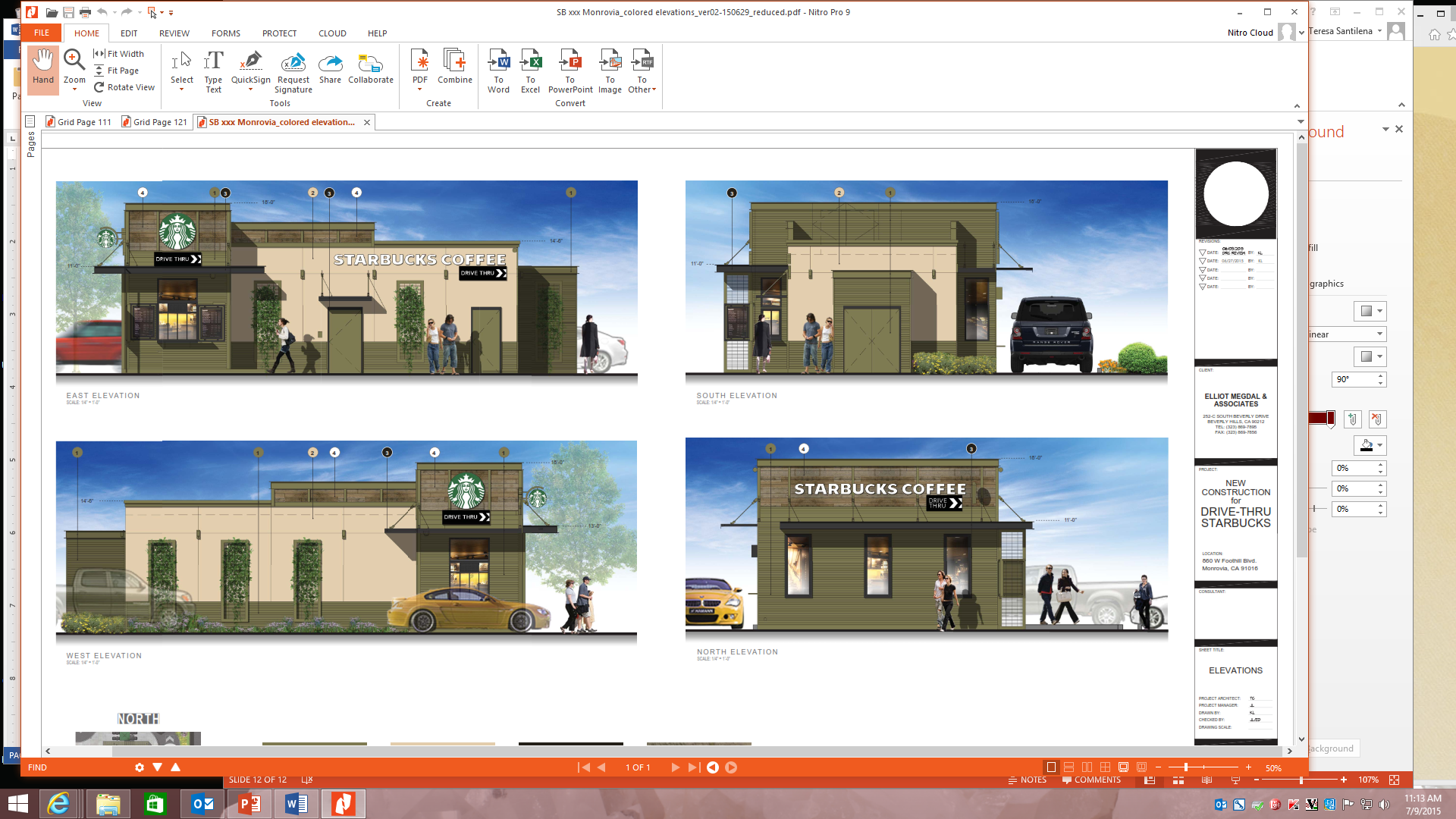